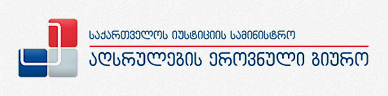 Summary
Proceedings
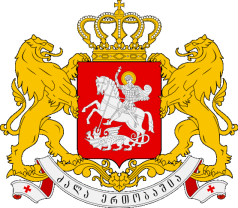 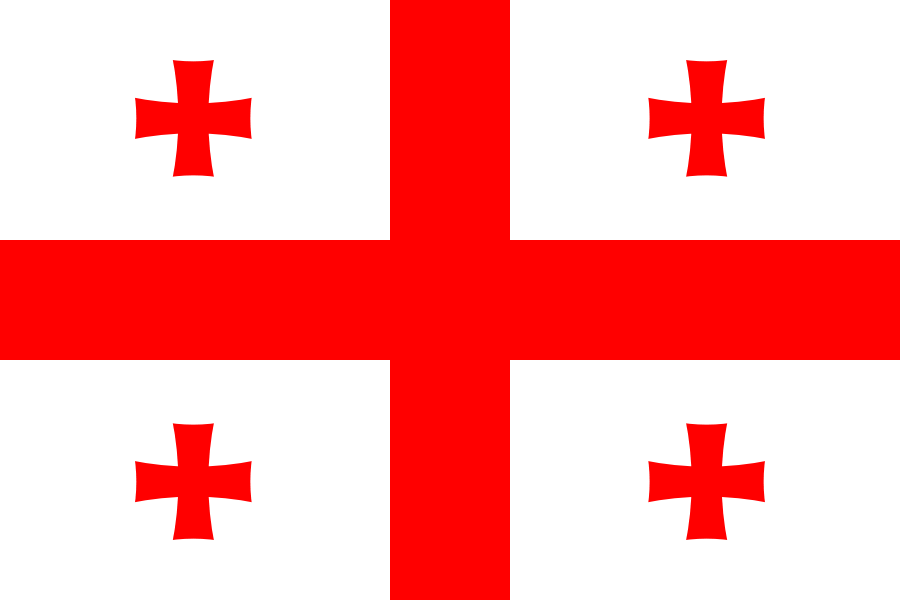 more speed – less expenditures
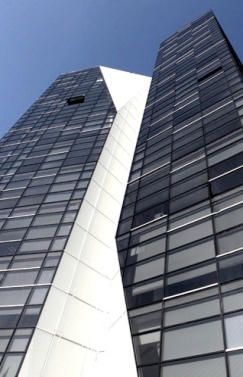 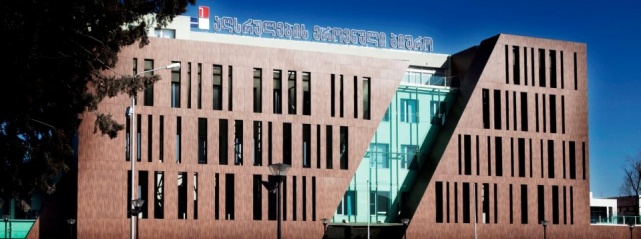 National
Bureau of
Enforcement
Ministry of Justice
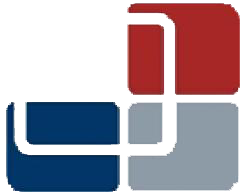 Content
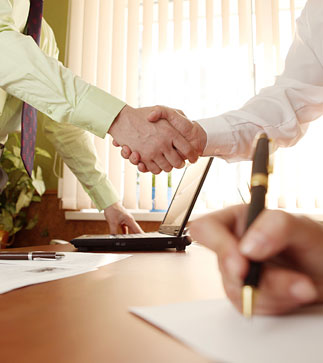 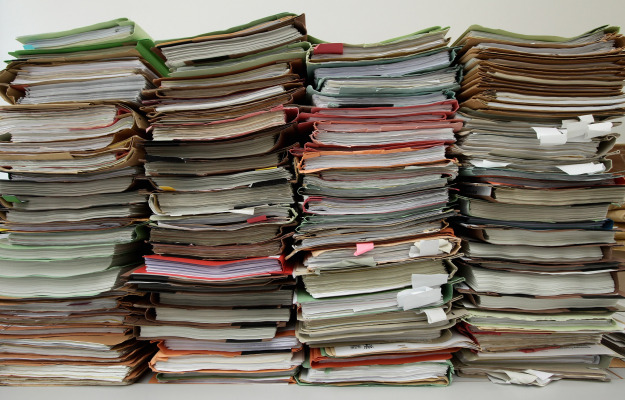 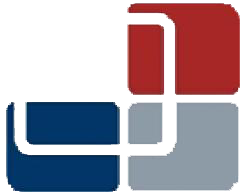 Summary Proceedings
Procedures in Georgian Courts did not contain trial on merits

Modified on the basis of international experience, adopted to Georgian reality

Disputes from non fulfilling monetary obligations

Opportunity to get enforcement without court decision

Crucial difference from court proceedings
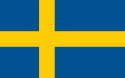 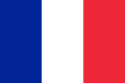 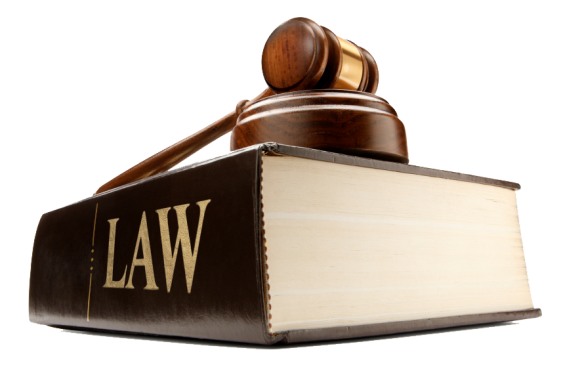 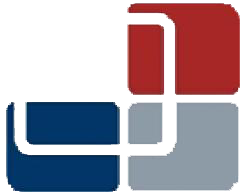 S t r u c t u re
Summary Proceedings Office
Adviser – Check Point
Case manager - Acting
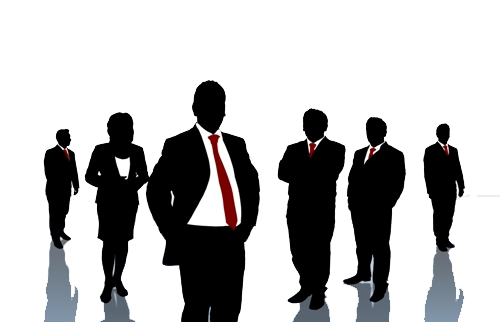 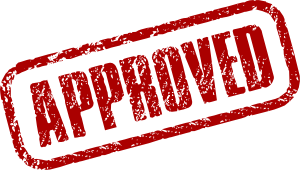 Application can be made in any territorial bureau
Mediating
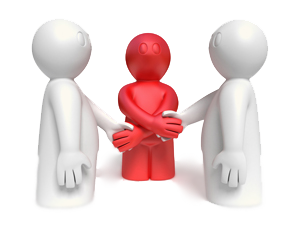 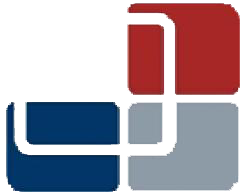 Procedures
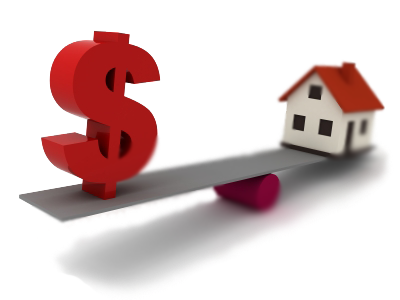 Sequestration
communication with respondents, explaining consequences
Registered property
Upon applicants request
Property indicated by applicant
Guarantee sum paid
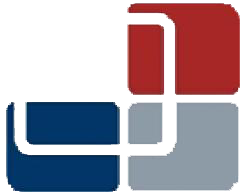 PROCEDURES
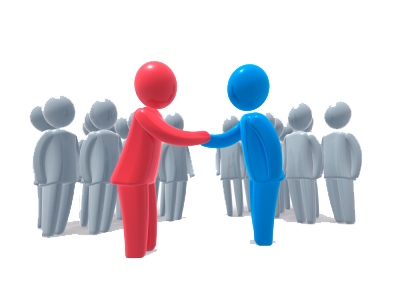 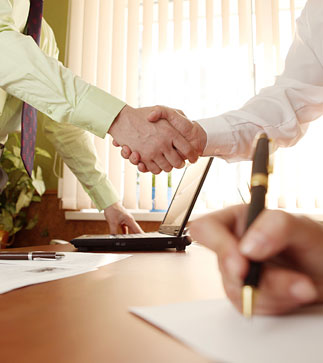 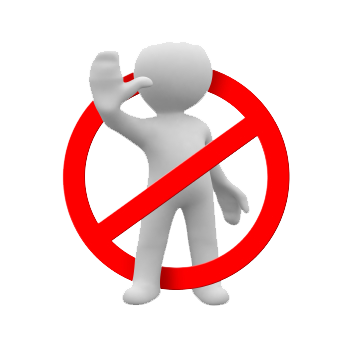 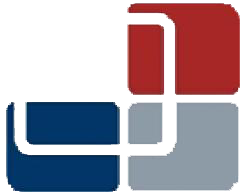 F e e s
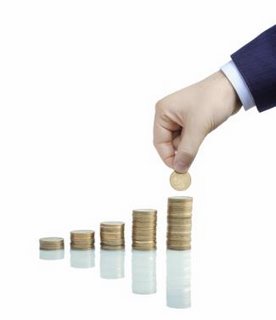 Fixed prices:
Application fee -  fixed100 GEL (50 USD) on the each claim with                              separate legal basis

Fee for imposing sequestration –  50 (GEL) on each property
Fee of summary proceeding- 2% of the claim – debtors burden;

In case of request for forwarding the case into enforcement - guarantee sum of enforcement – 2% of the claim
Fixed prices is upon a respondent to cover later
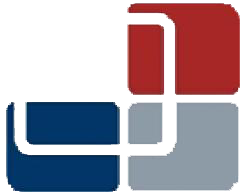 P r o s
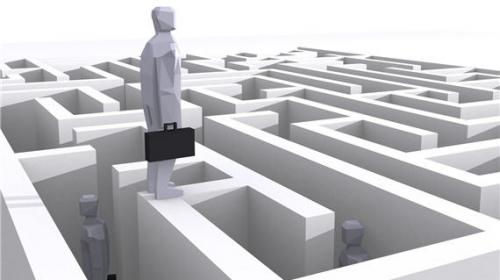 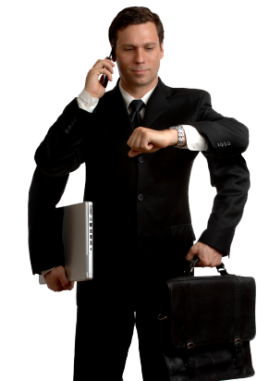 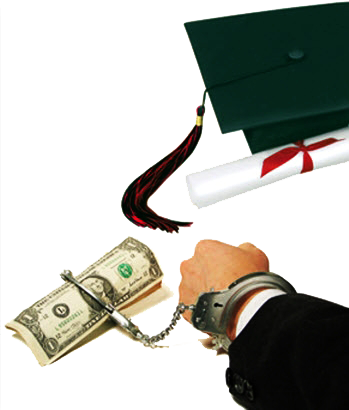 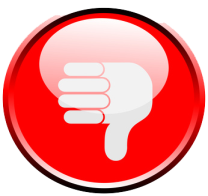 1.Payment    2.Order on Payment   3.Settlement of dispute   4.Protest
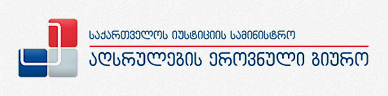 Thanks for    Attention !
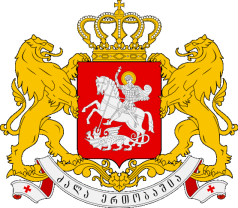 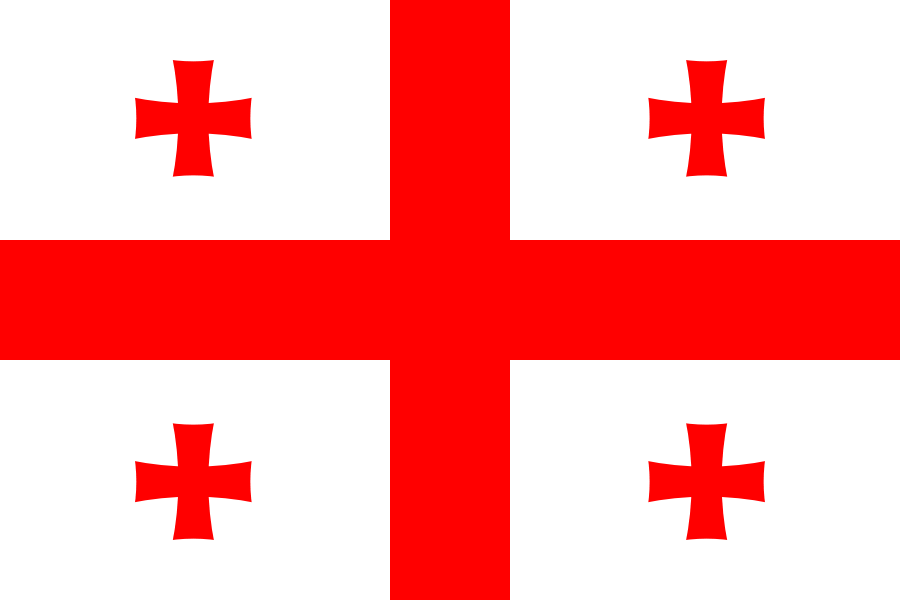 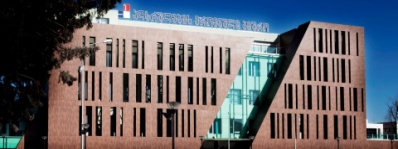